NCED cloud directions
Log into NCED cloud:   ncedcloud.org
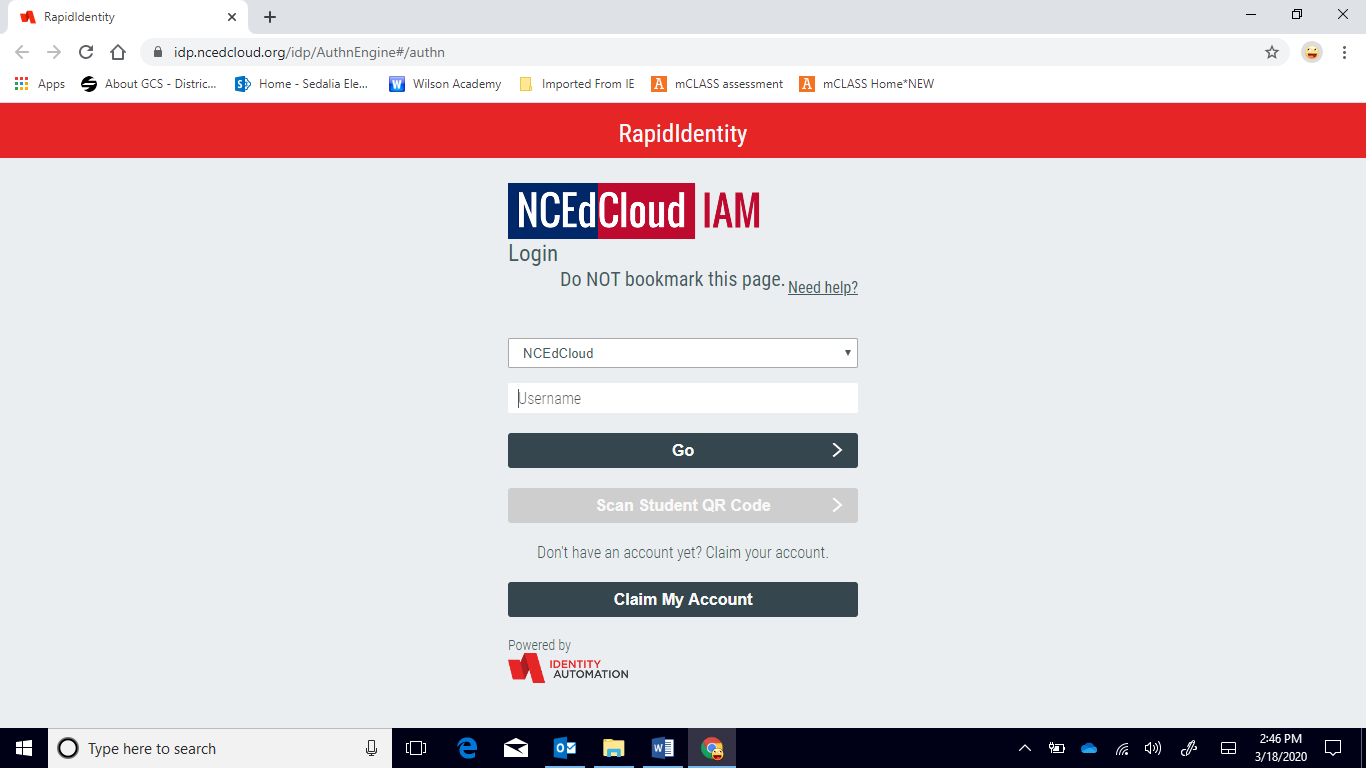 Username is the student number
Password is Read2020
Click on the red Canvas icon
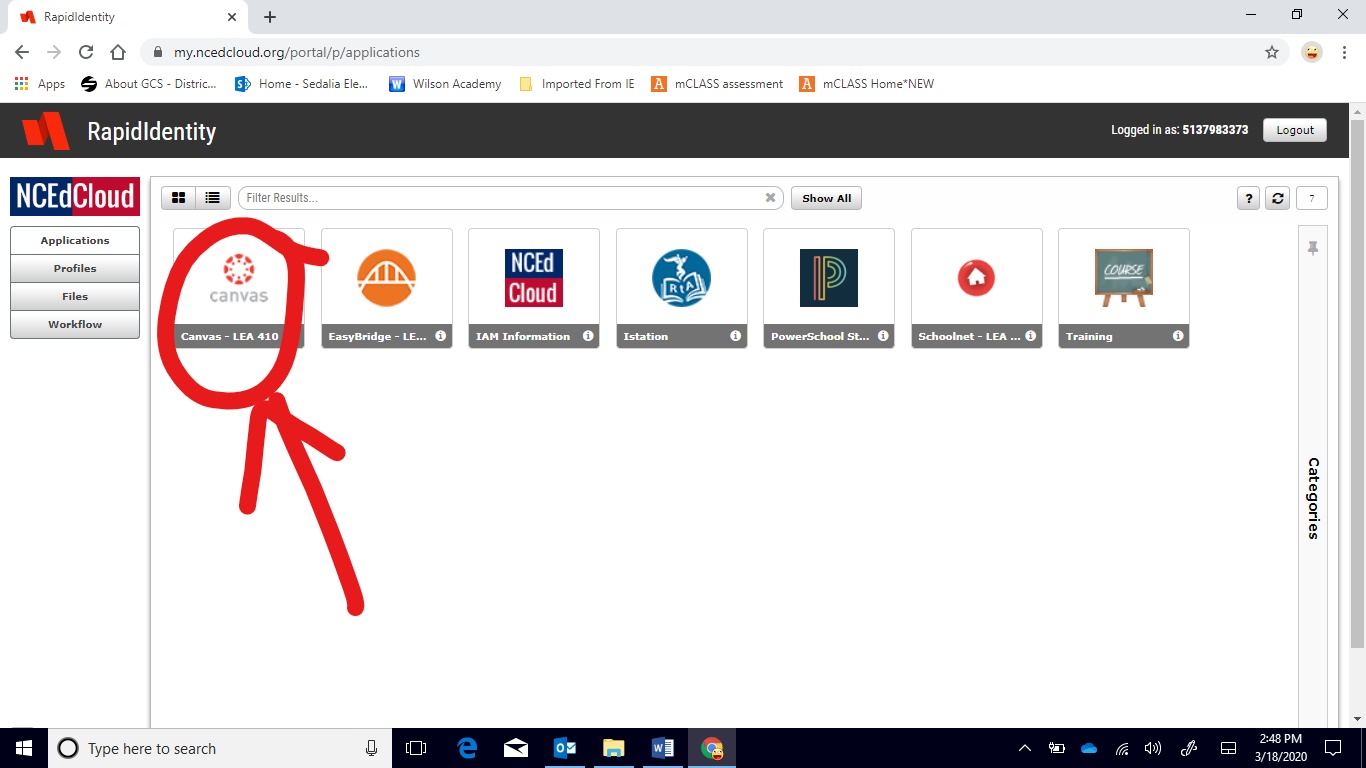 Click on Remote Learning Kindergarten:
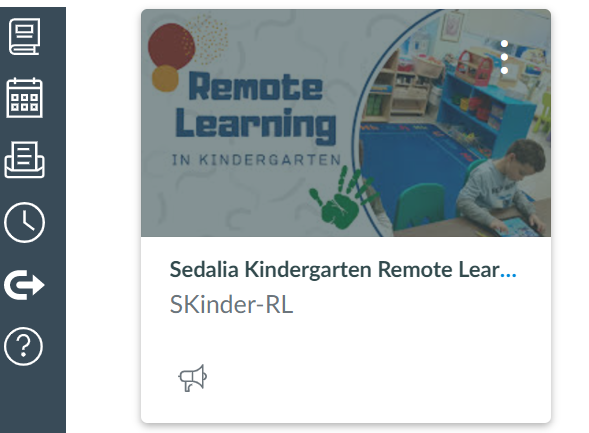 You Will See:
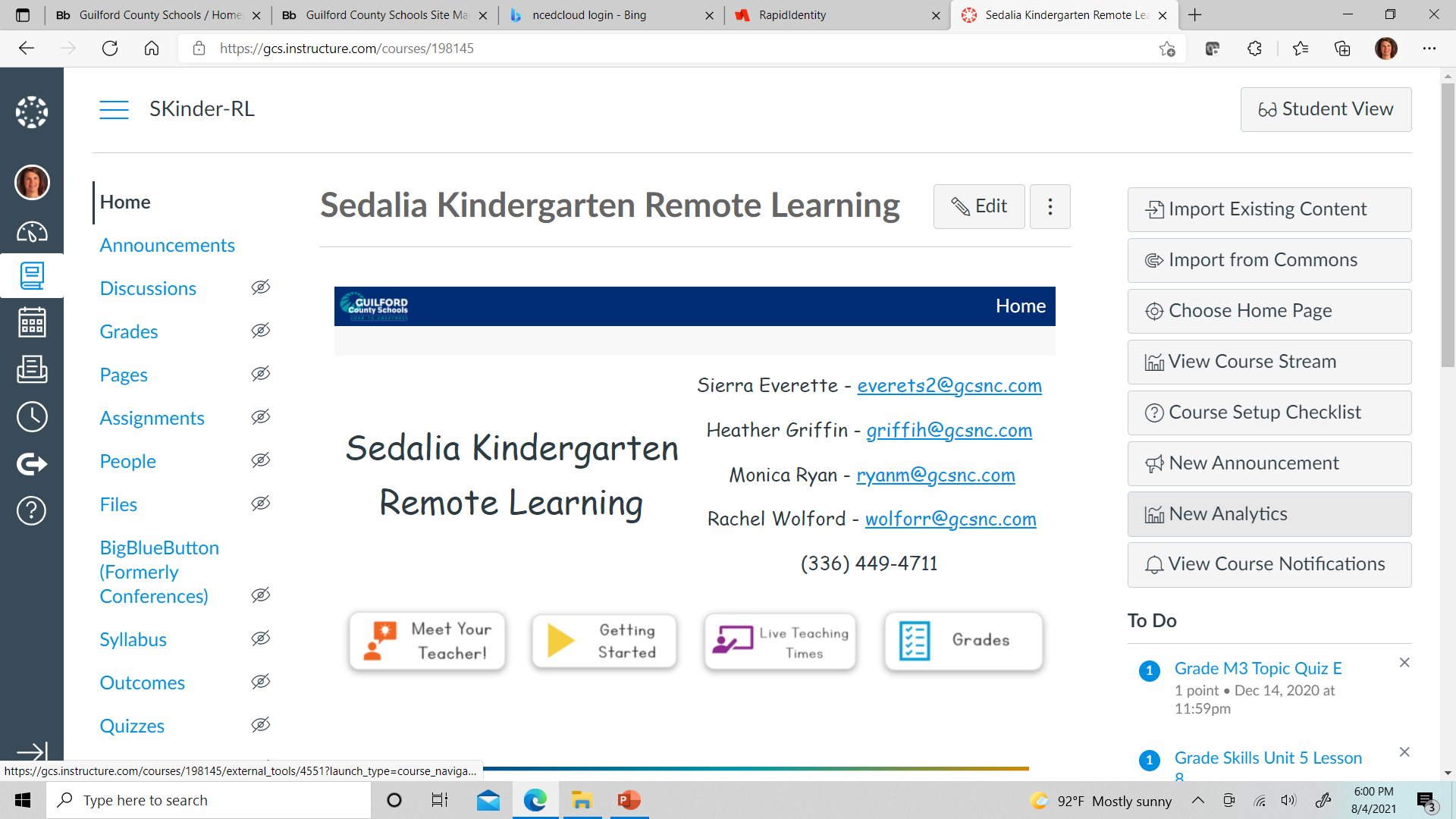 Scroll down, and click on items:
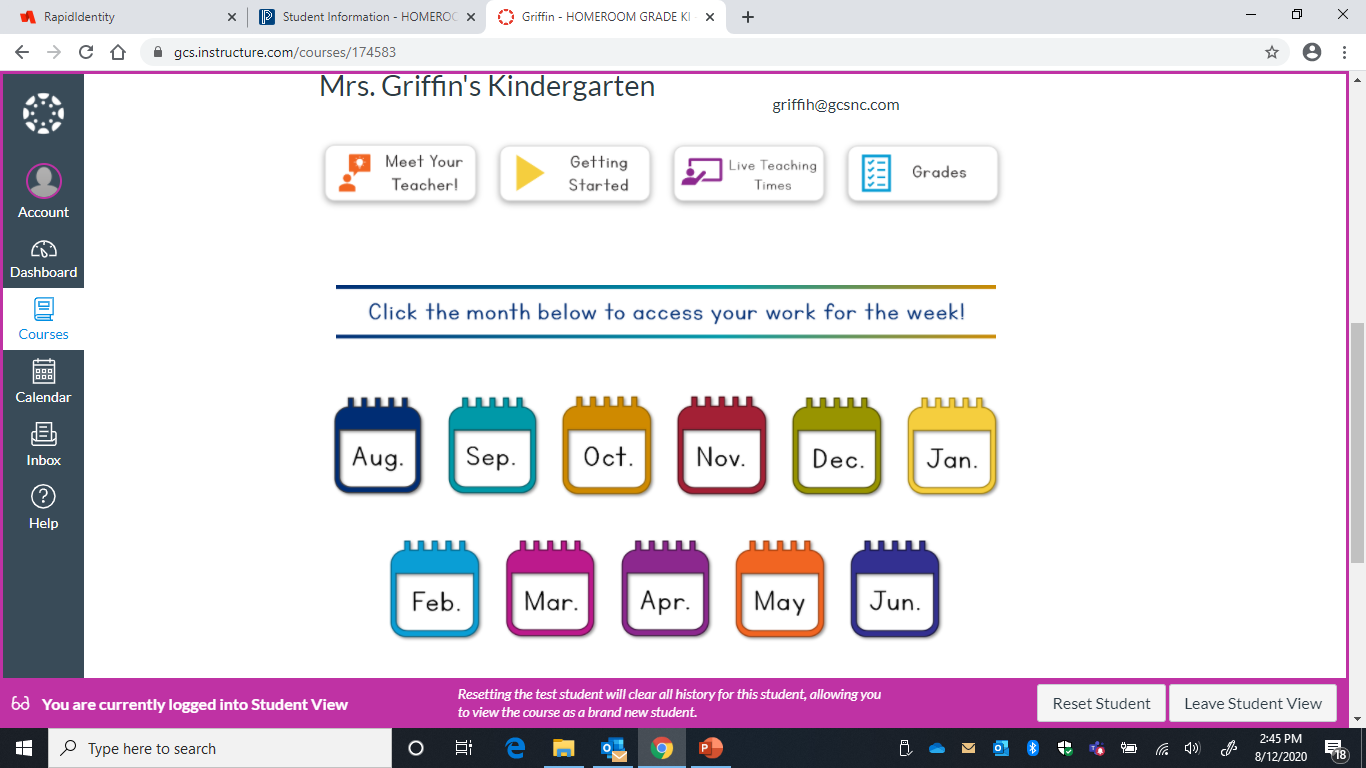 Links for Other pages and Specials Classes:
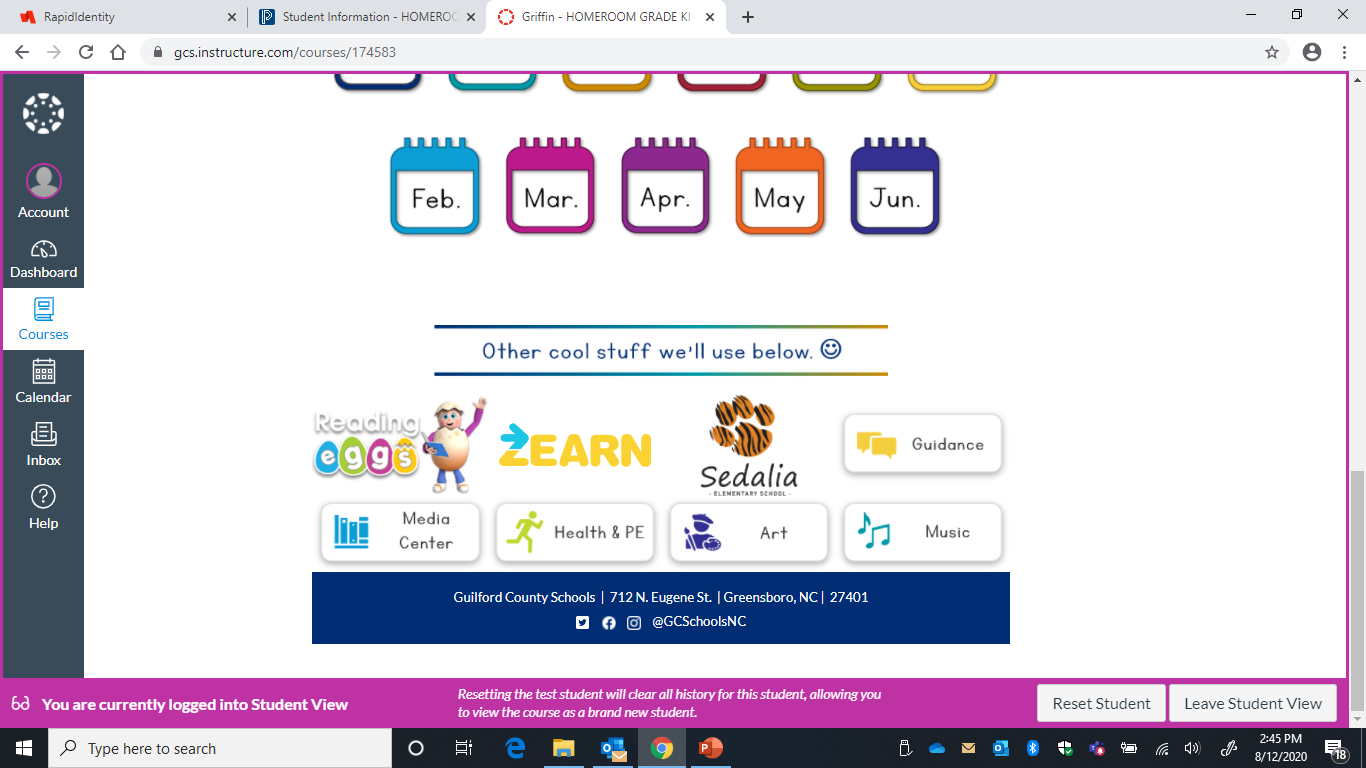 We will use this format if school is remote! Check canvas for announcements and to see daily lessons. Thank you in advance for supporting learning at home.  I am available throughout the day by email & Dojo if you have any questions!  Live teaching times will take place through our Microsoft Team.